DÍVIDA DOS ESTADOS COM A UNIÃO

1999/2010

LEI FEDERAL Nº 9.496/97

João Pedro Casarotto
jpcasarotto@gmail.com
DÍVIDA DOS ESTADOS COM A UNIÃO1999/2010
ANOS 90

PLANO REAL  →	MENOS ARRECADAÇÃO
+
JUROS ALTOS →	ALTO ENDIVIDAMENTO
=
DESCONTROLE FINANÇAS ESTADUAIS
“Na segunda metade da década de 90 ficou evidenciada a necessidade de equacionar as dificuldades financeiras enfrentadas pelos estados, em razão das mudanças econômicas ocorridas nos últimos anos.” *


*Prestação de contas do ano de 2008/2009/2010
 enviada, pelo Presidente da República, ao Congresso Nacional.
DÍVIDA DOS ESTADOS COM A UNIÃO1999/2010
INFLAÇÃO (IPCA)		      	          119%

VAR. IGP/DI      +6              +  +7,5

JUROS			  270%	       	     366%
VAR. IGP/DI		  201%                  201%
471%
567%
[Speaker Notes: 471 – 4 VEZES A INFLAÇÃO

567 – 5 VEZES A INFLAÇÃO]
DÍVIDA DOS ESTADOS COM A UNIÃO1999/2010
VARIAÇÃO  IGP/DI+6 				471%
VARIAÇÃO IGP/DI+7,5				567%
APLICAÇÕES FINANCEIRAS:

CDB/PRÉ 						391%

IPCA+6 							274%

POUPANÇA 						172%
DÍVIDA DOS ESTADOS COM A UNIÃO1999/2010
SALDO INICIAL				R$   93 bi

PAGAMENTOS	 			R$ 135 bi

SALDO CREDOR				R$  42 bi

SALDO DEVEDOR				R$ 350 bi
DÍVIDA DOS ESTADOS COM A UNIÃO1999/2010
SALDO INICIAL COR.			R$ 204 bi

PAGAMENTOS COR.			R$ 171 bi
									
SALDO DEVEDOR				R$  33 bi

SALDO DEVEDOR				R$ 350 bi
DÍVIDA DOS ESTADOS COM A UNIÃO1999/2010
CENTRALISMO FINANCEIRO

UNIÃO	→	BEM	→	PRUDENTE


ESTADO  →	MAL	→	PERDULÁRIO
(DEVEM SER MANTIDOS EM PERMANENTE INSOLVÊNCIA)
Orçamento Geral da União – Executado em 2010 (Auditoria Cidadã da Dívida)
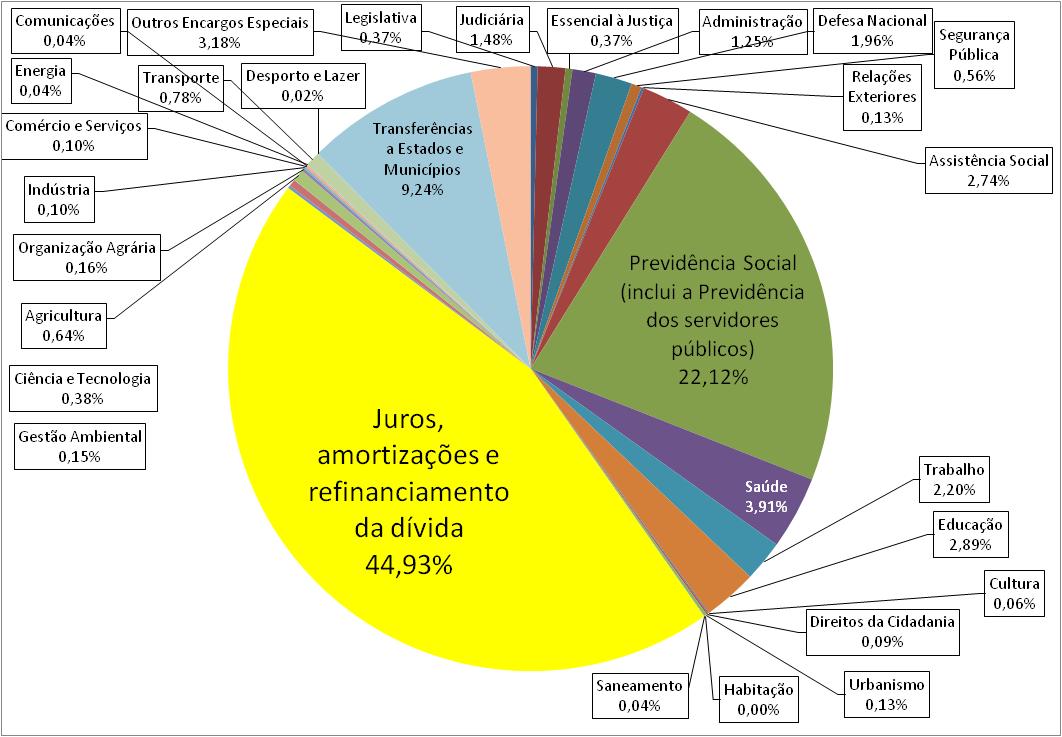 R$ 635 bilhões
Nota: Inclui o “refinanciamento” ou “rolagem” – Total do Orçamento 2010 = R$ 1,414 Trilhões
Fonte: SIAFI - Banco de Dados Access p/ download (execução do Orçamento da União) – Disponível em http://www.camara.gov.br/internet/orcament/bd/exe2010mdb.EXE. Elaboração: Auditoria Cidadã da Dívida
DÍVIDA DOS ESTADOS COM A UNIÃO1999/2010
Inconstitucional
Imoral
Anti-republicano
Impatriótico
DÍVIDA DOS ESTADOS COM A UNIÃO1999/2010
Nem renegociar
Nem repactuar
Refazer!
DÍVIDA DOS ESTADOS COM A UNIÃO1999/2010
REFAZIMENTO

→    RECÁLCULO  PLANOS DE AMORTIZAÇÃO
→    PROIBIÇÃO DE COBRANÇA DE JUROS
→    DESINDEXADO   OU   IPCA
→    EQUILÍBRIO ECONÔMICO-FINANCEIRO
DÍVIDA DOS ESTADOS COM A UNIÃO1999/2010
“... nós chegamos a conclusão

“...(de que é) importante rever esses contratos. 
. . .
... não revê-los integralmente ... mas é possível conseguir uma série de medidas e de alterações“


Pres. Dilma – entrevista rádios MG – 01.09.2011
DÍVIDA DOS ESTADOS COM A UNIÃO1999/2010
WWW.FEBRAFITE.ORG.BR

WWW.DIVIDA-AUDITORIACIDADA.ORG.BR

WWW.SINDIFISCO-RS.ORG.BR

WWW.AFISVEC.ORG.BR


JPCASAROTTO@GMAIL.COM